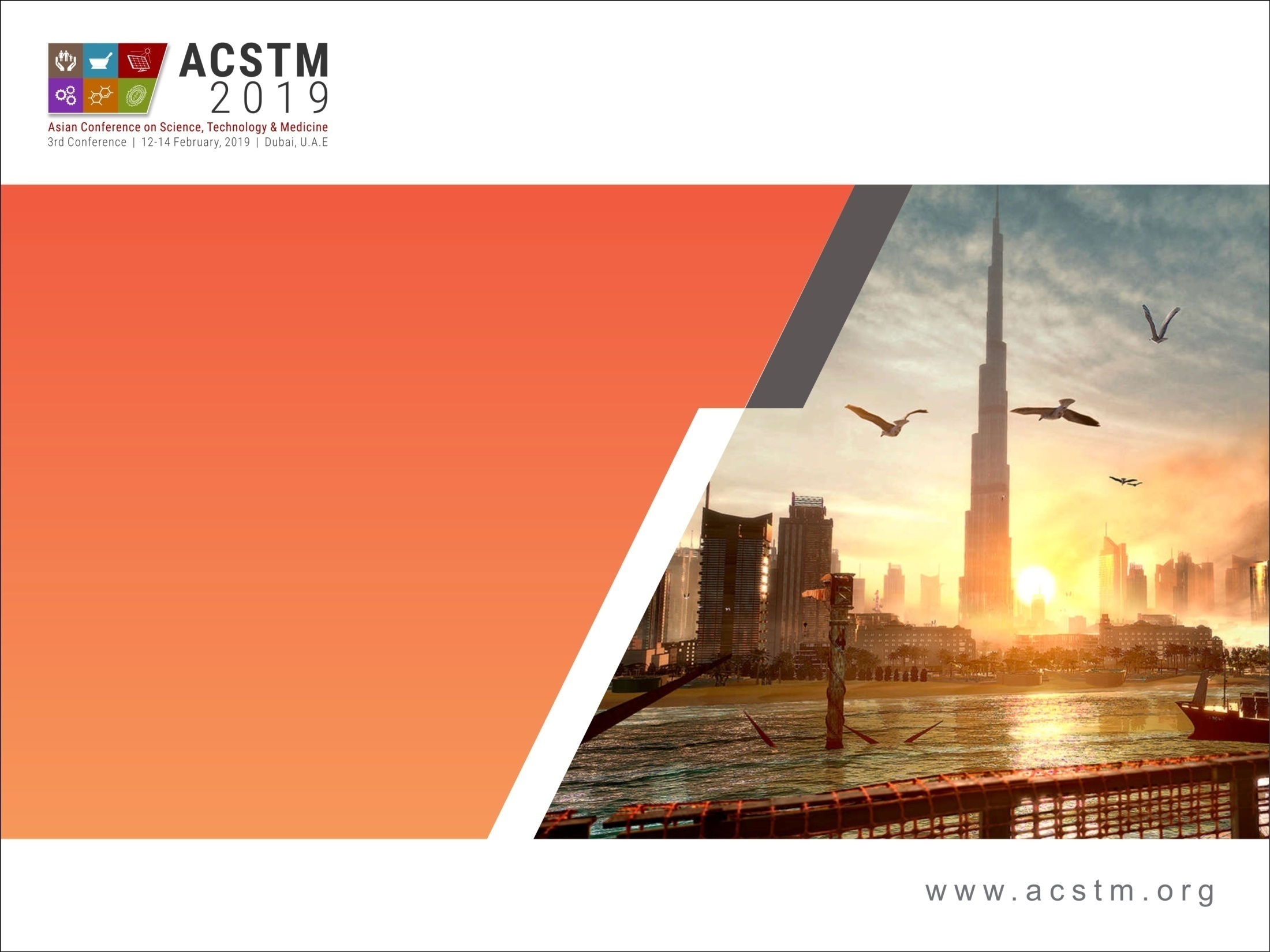 Title: Presentation Title Place Here and Use This Font ‘Cambria’ (Bold)
Presenter Name (Bold)
Affiliation / Institute (Normal)
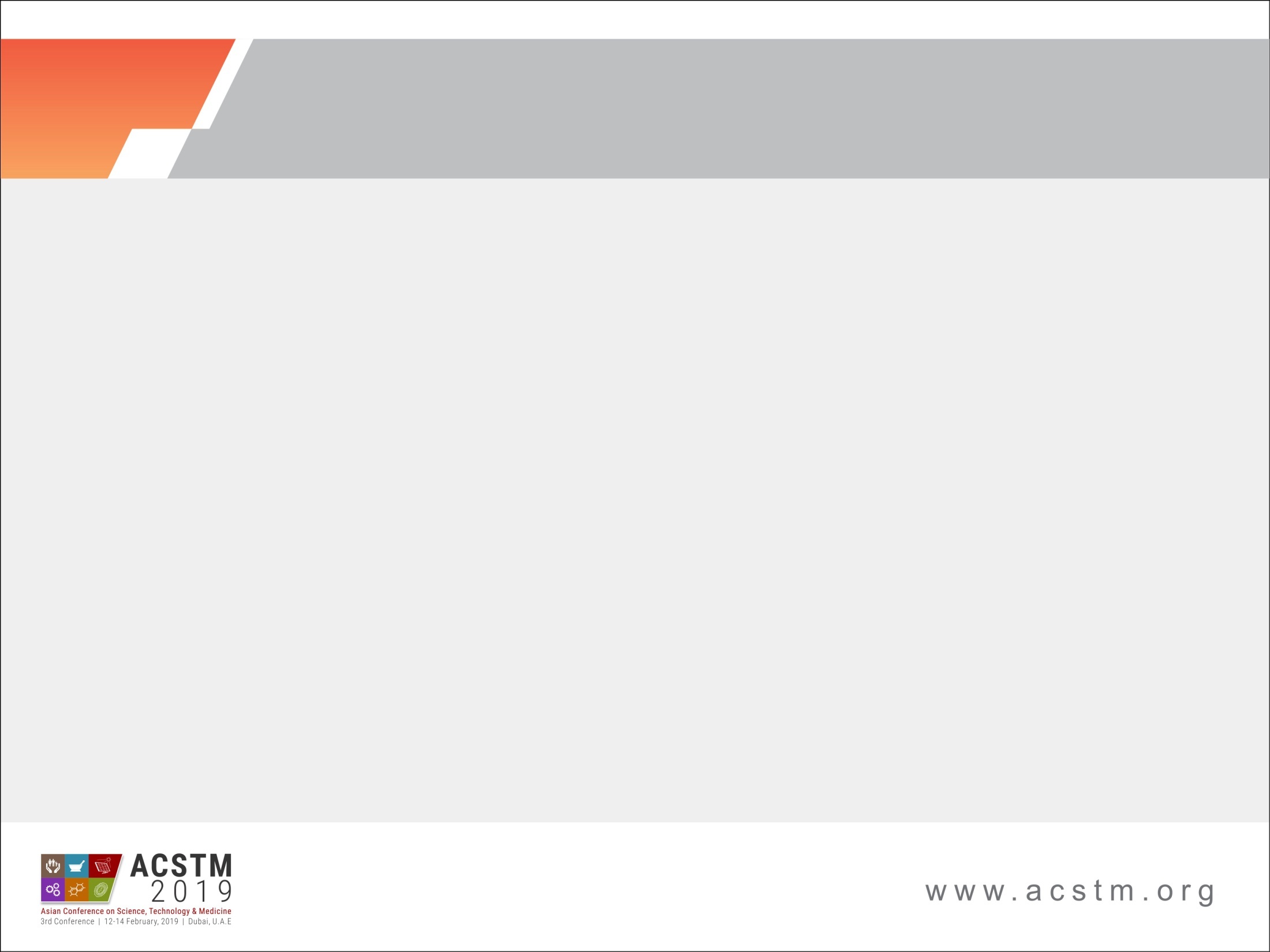 Slide 1 Heading Line 1 
Slide 1 Heading Line 2
Place your data in this space
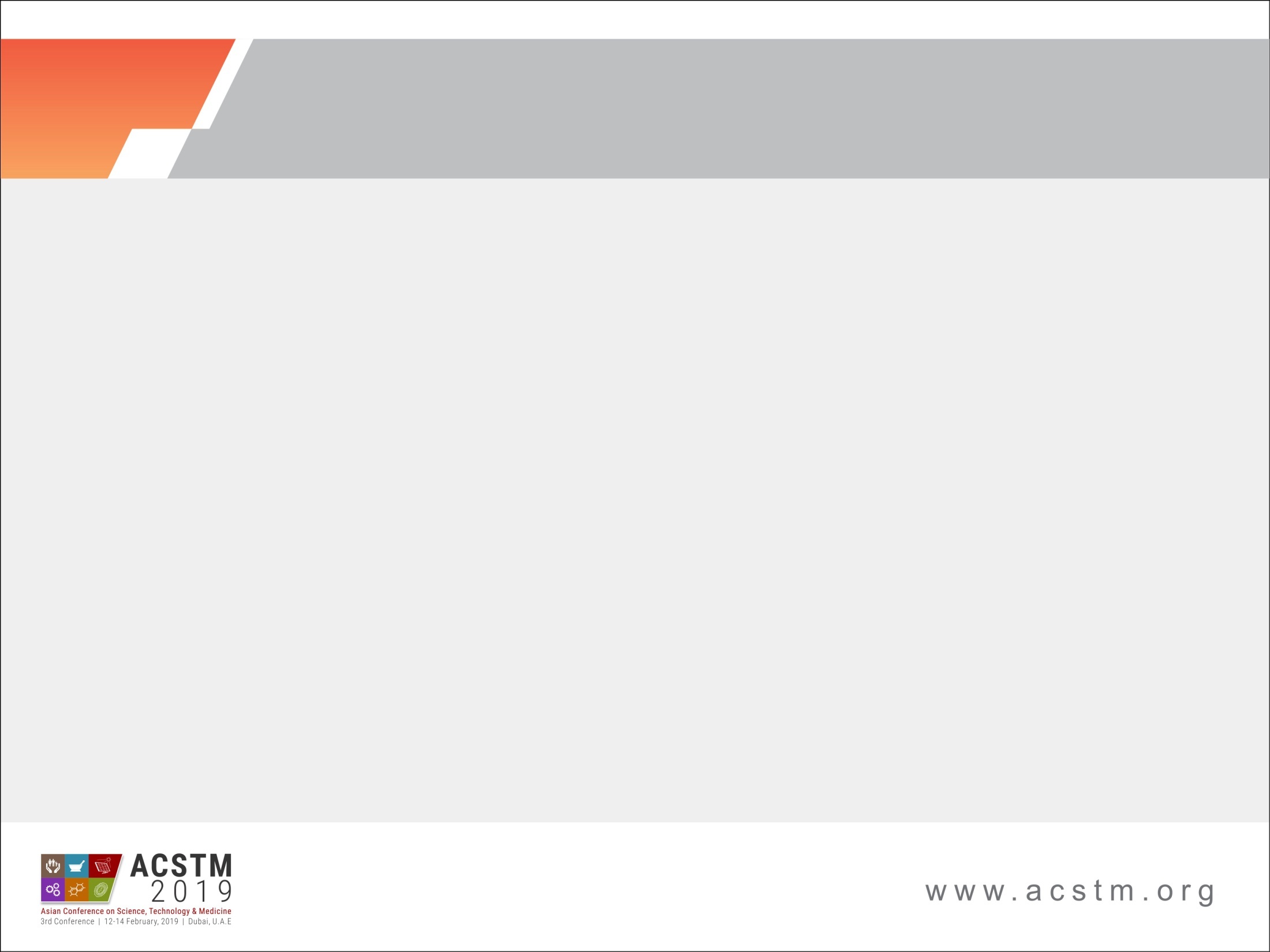 Slide 2 Heading Line 1 
Slide 2 Heading Line 2
Place your data in this space